Printed Circuit Board Design and Fabrication Techniques for the EagleSat CubeSat
Lisa Ferguson
Dr. Gary Yale
Arizona Space Grant Symposium
April 16, 2016
Overview
Design and fabrication techniques for space-ready custom printed circuit boards

Current research
Design iteration management
Fabrication considerations
Engineering Model
Space flight hardware
Design Process
Schematic
Board Layout
Paper Model
Functional Prototype
Flight Hardware
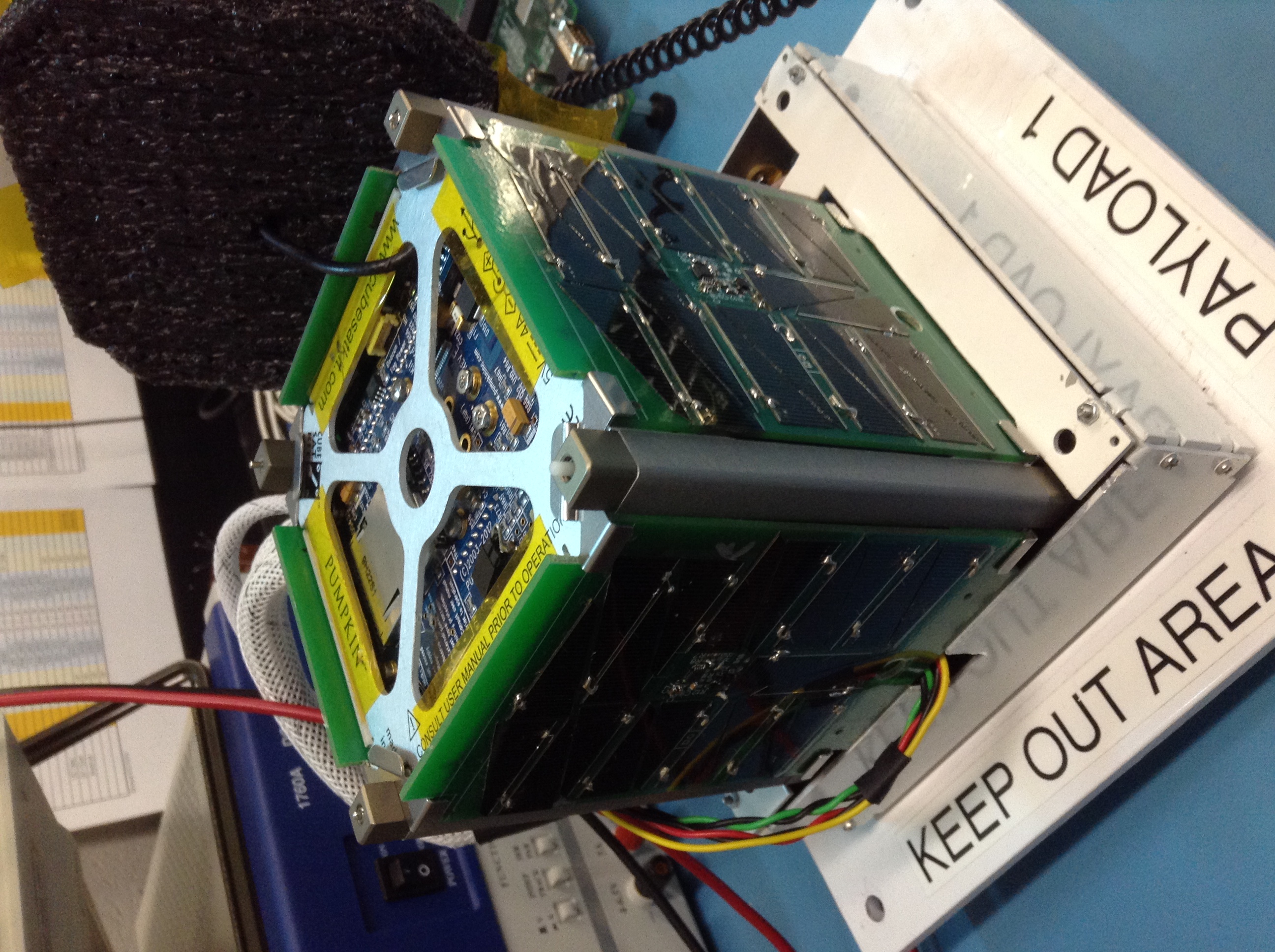 EagleSat-1 Functional Prototype
Revision Management
Revision block attached to all schematics and board layouts
All schematics and board layouts created in Diptrace
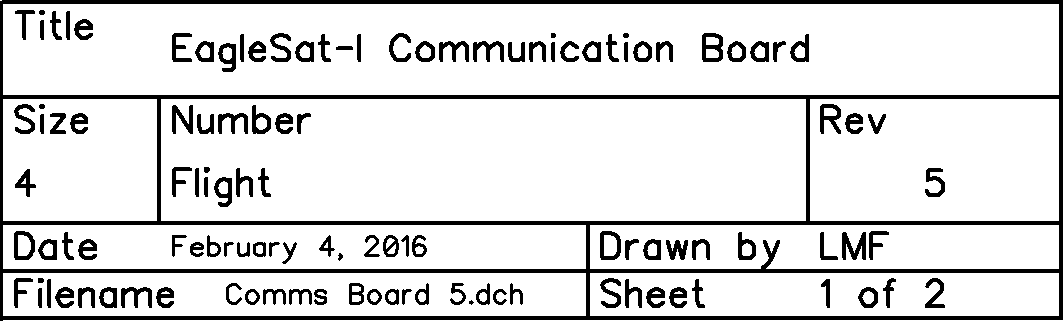 Schematic
Iterative Process
Team & Faculty Collaboration
Many proto-schematics before official revision
Schematics used for verification of board layout
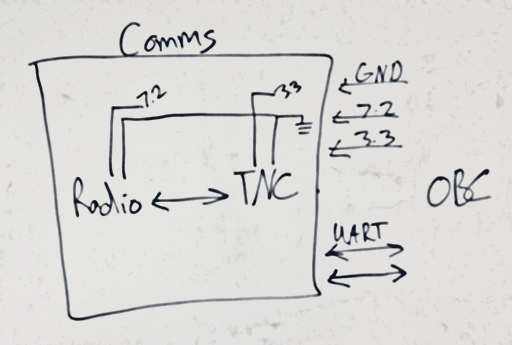 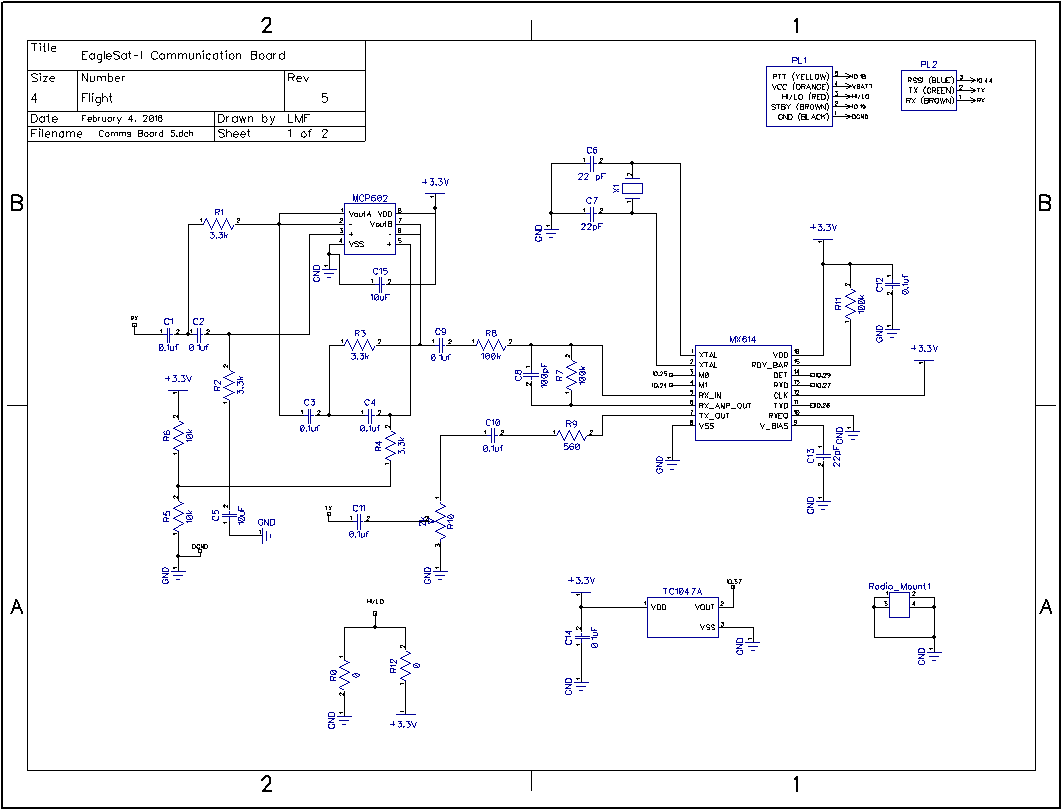 Proto-Schematic vs Schematic Revision
Board Layout
Digital mockup of physical hardware
Layout Considerations
Center of Mass
Fabrication Process
Component Accessibility
Full System Integration
Board layout revisions as schematics evolve
Board Layout Communications Subsystem
Revision 1
Revision 11
Paper Sizing Model
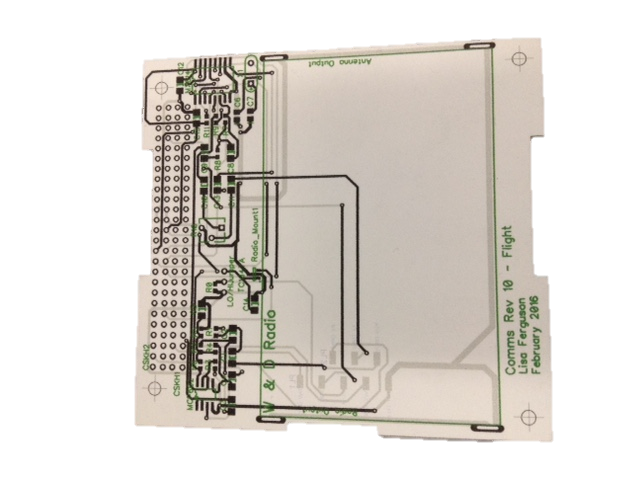 1:1 Scale Model
Printed on Cardstock
Cut to match dimensions
Use:
Part Sizing
Full System Visualization
Modeling and Demonstration
Communication Board 
Paper Model
Engineering Model
Professionally Fabricated PCB
Follow space hardware assembly techniques
Considerations:
Shock & Vibration
Complete Pad Connectivity
Solder Joint Sterility
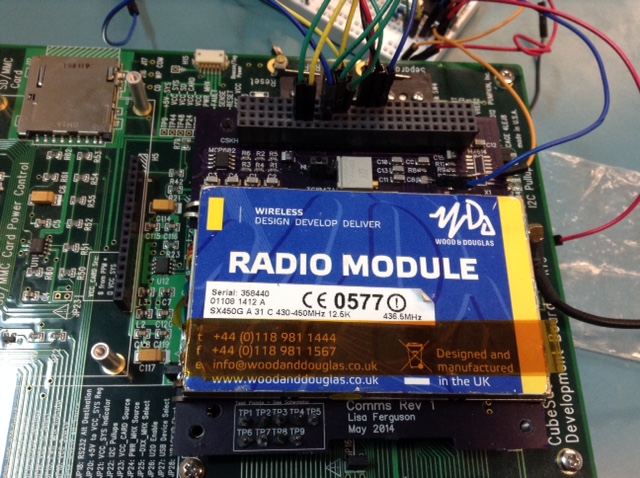 Communications Functionality Prototype
Space Hardware Fabrication
Class 10,000 Positive Pressure Laminar Flow Hood
Ionization for ESD dissipation
Soldering Microscope
“Build a little, Test a little”
Isopropyl Alcohol Sanitation
Thermal Bake-out
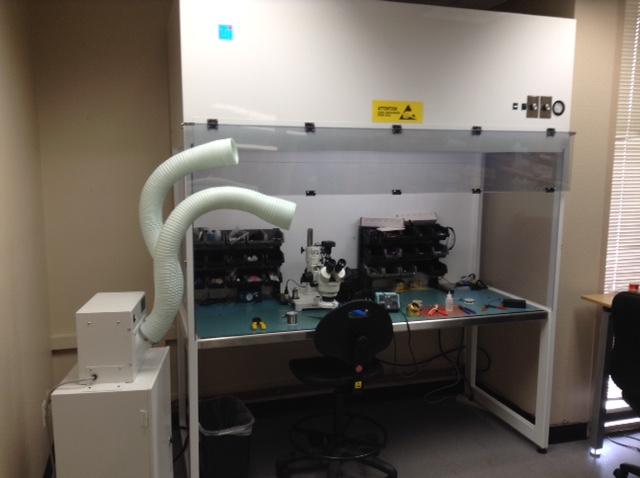 Space Hardware Fabrication Station
Correct Soldering
Smooth, shiny surface
Gentle wetting angle
No icicling or cold joint fractures
Achieved through proper temperature for appropriate duration
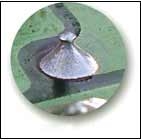 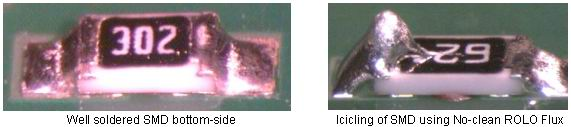 Ideal Surface Mount 
Solder Joint
Ideal Through Hole
Solder Joint
Incorrect Soldering
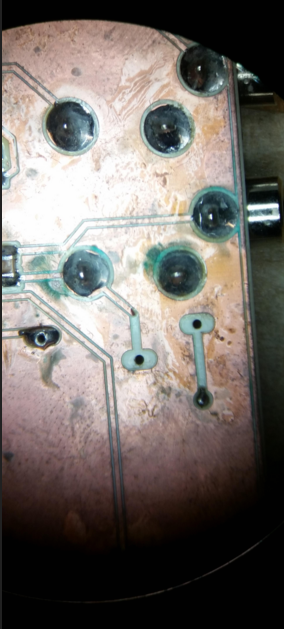 Copper Oxidization
Mold Growth
Incomplete Through-Hole Solder Joint
Pad Shorting
Space Flight Hardware
Professionally fabricated PCBs
Complete bill of material ordered
Two copies of each subsystem populated
Earth Model
Space Flight Model
Handoff to NASA for pre-flight testing
Acknowledgements
Dr. Gary Yale
Jim Weber
EagleSat Program
Arizona Space Grant Consortium
Thank You for Listening
Questions